Муниципальное  дошкольное образовательное учреждение комбинированного вида детский сад № 5 «Брусничка» г. Бодайбо
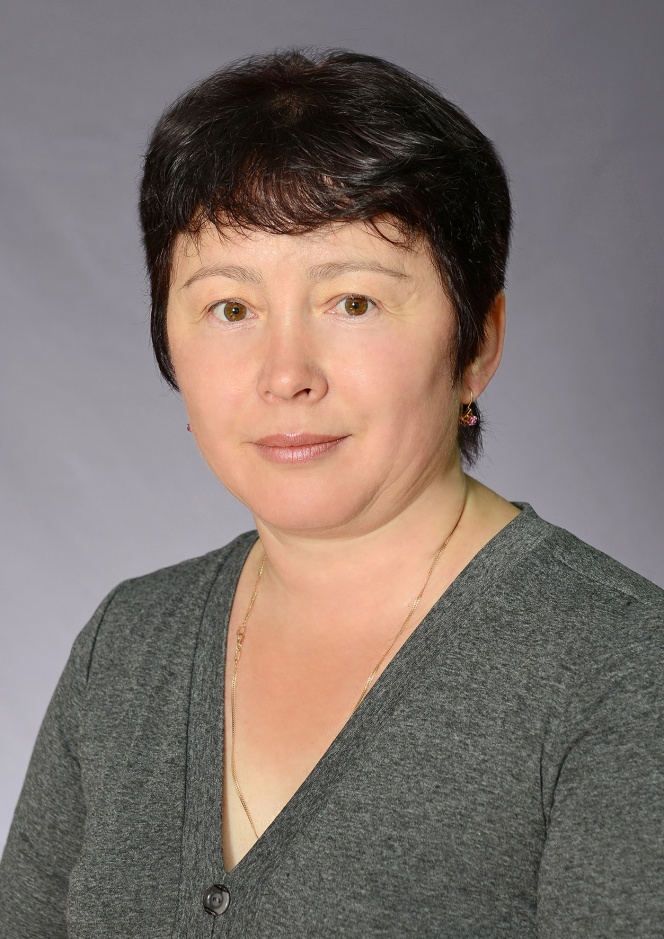 Резник Ирина Викторовна
Воспитатель первой 
квалификационной категории
Тема: Детское экспериментирование как средство повышения познавательной активности у дошкольника.
«Расскажи – и я забуду, покажи – и я запомню, дай попробовать – и я пойму». (китайская пословица)
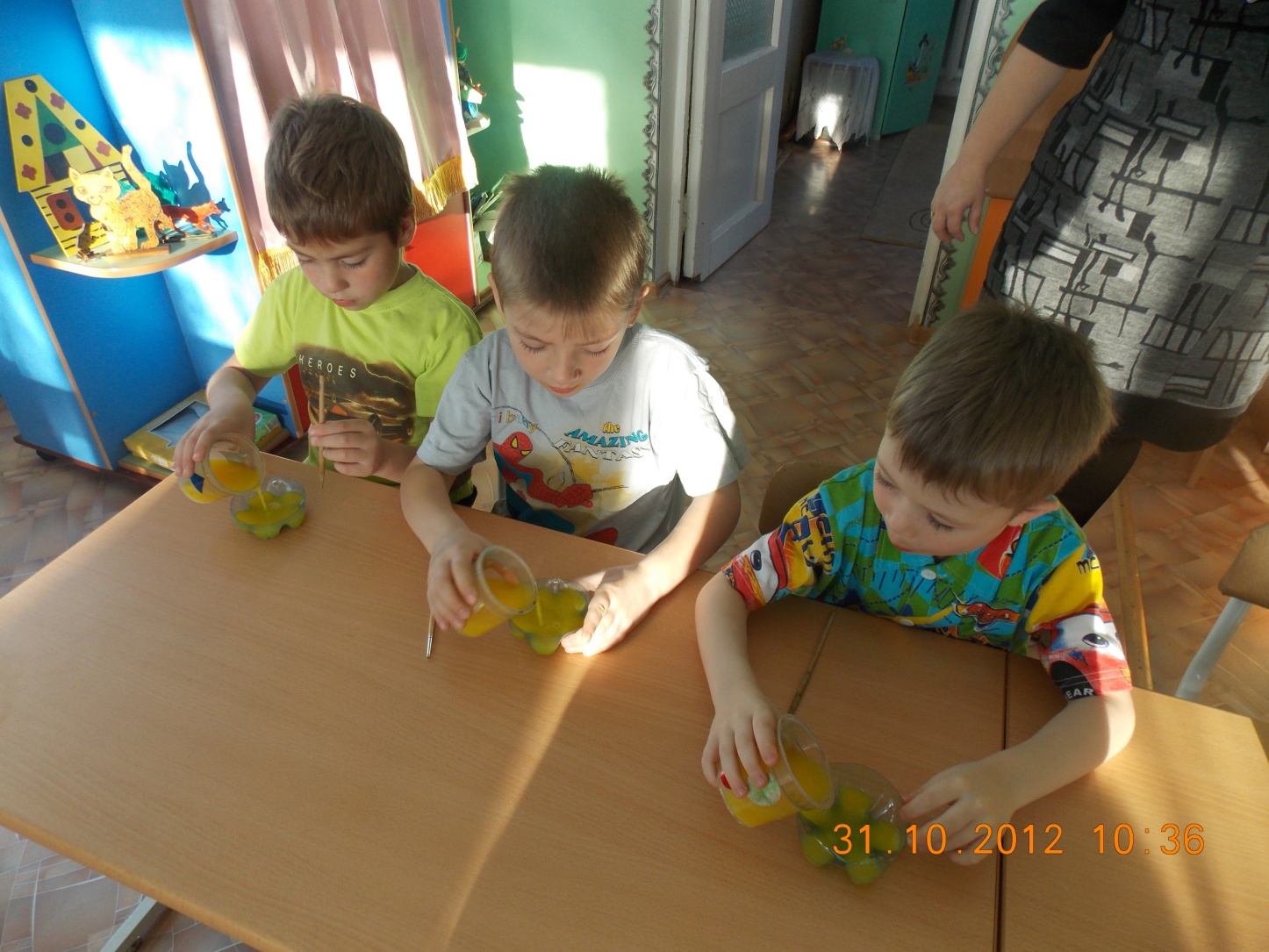 Цель: Развитие познавательной активности через детское экспериментирование
Задачи:
Создать условия для поисковой деятельности 
и элементарного детского экспериментирования
Формировать представления 
об окружающем мире;
Развивать наблюдательность, 
умение сравнивать, анализировать, обобщать
Развивать у дошкольников интерес к самостоятельной поисковой  деятельности
Приобщать родителей к совместной познавательно-исследовательской деятельности с детьми
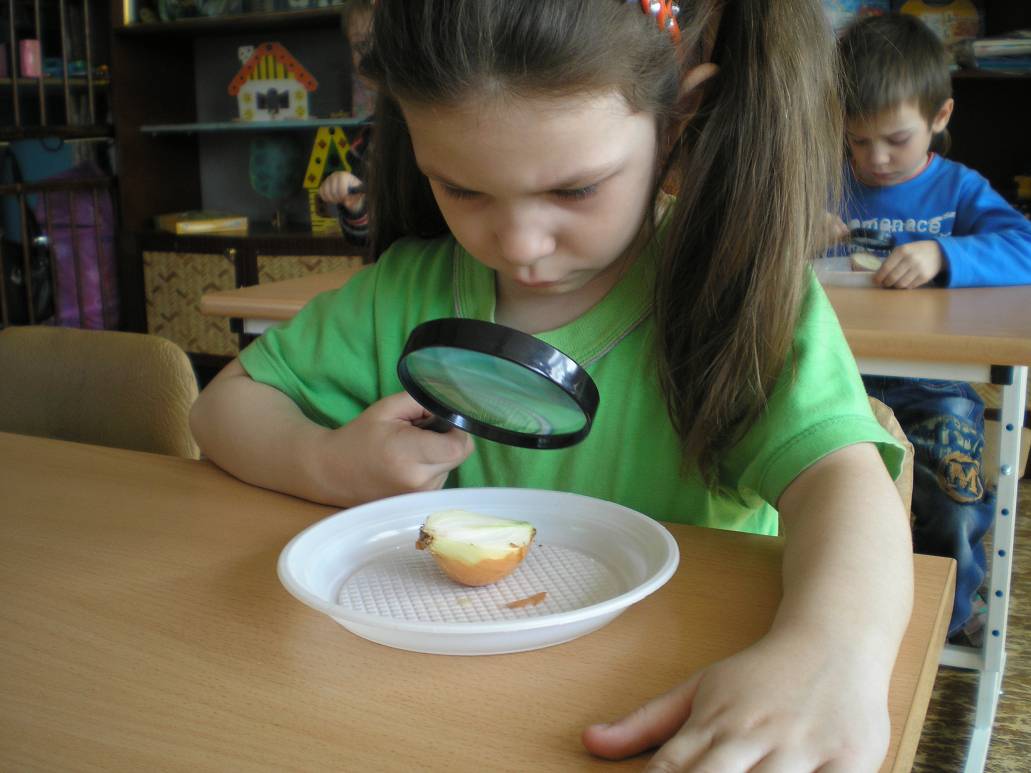 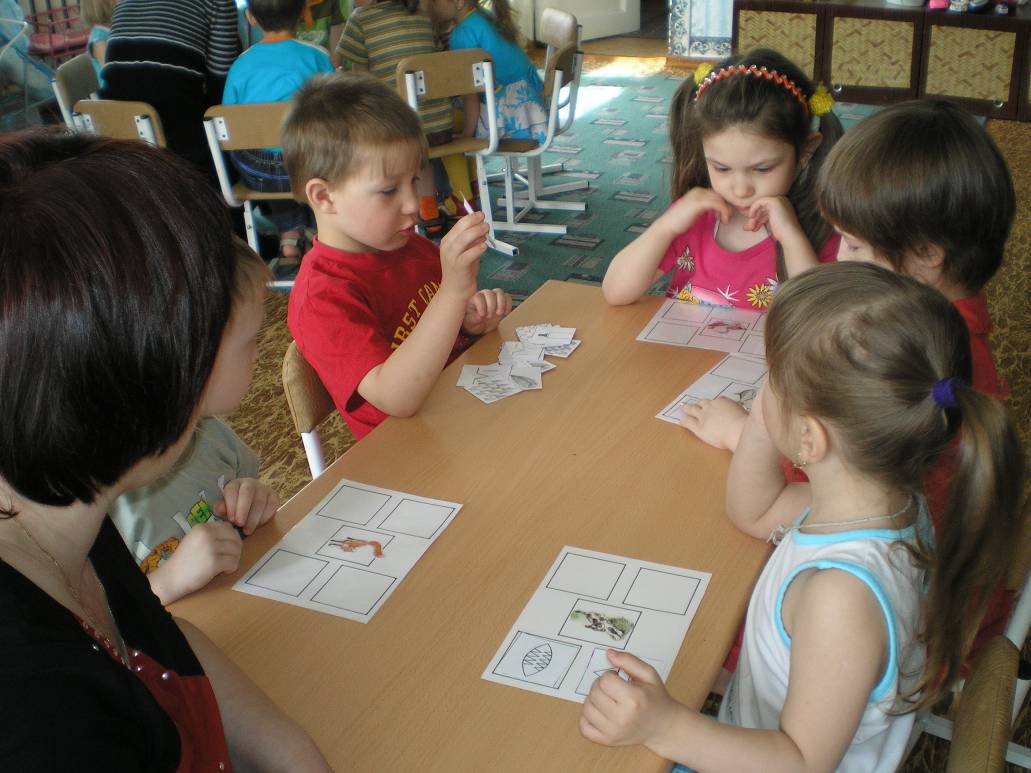 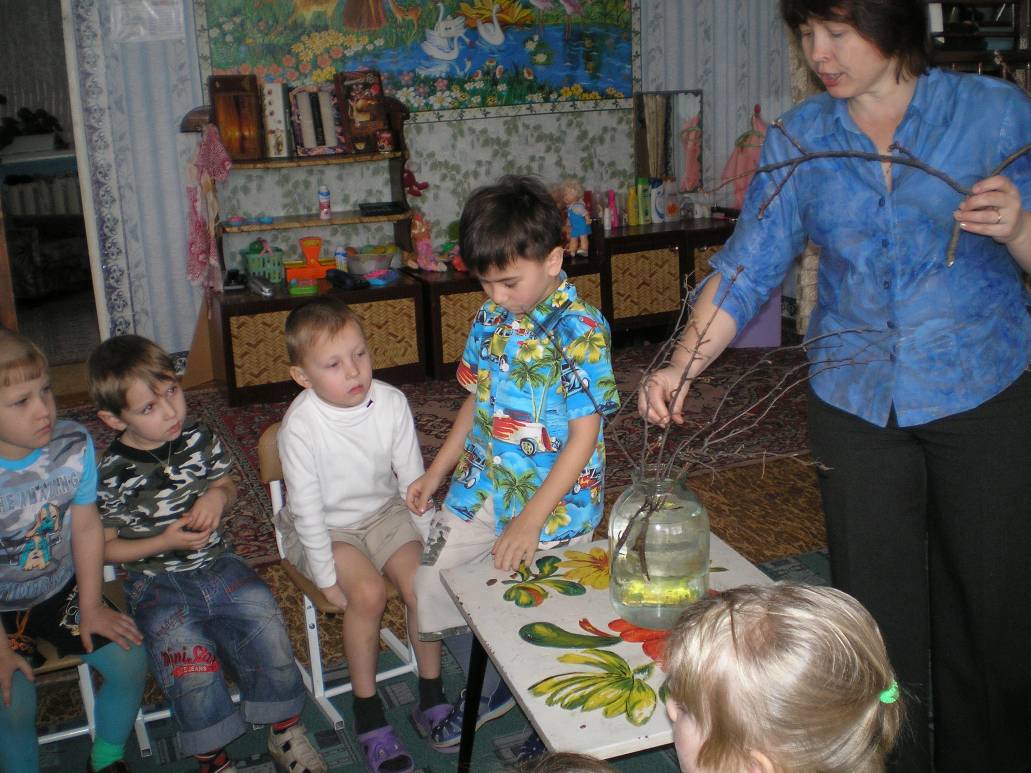 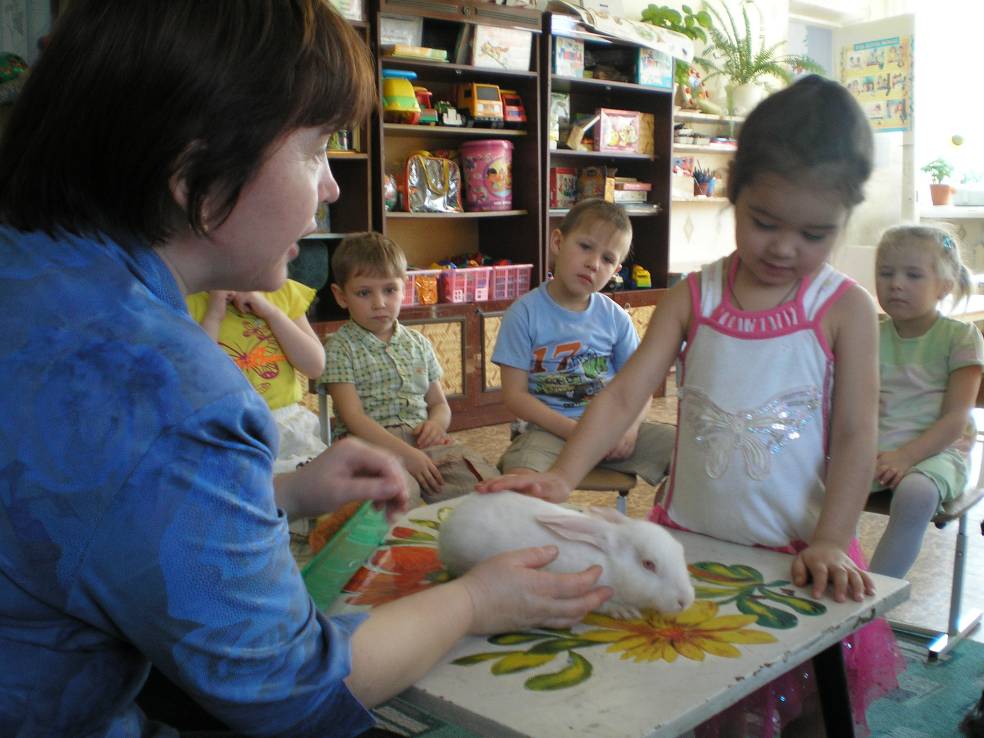 1 этап:Создание  условий для поисковой деятельности и элементарного детского экспериментирования
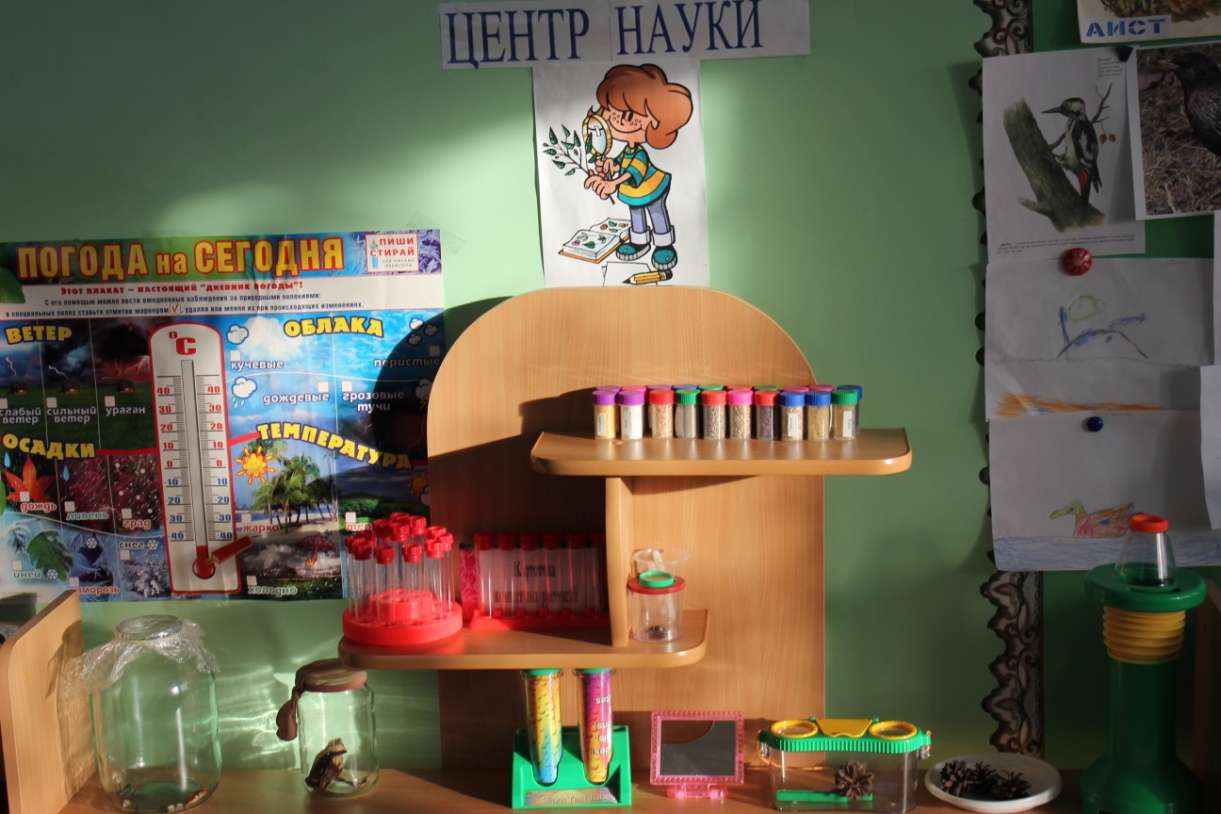 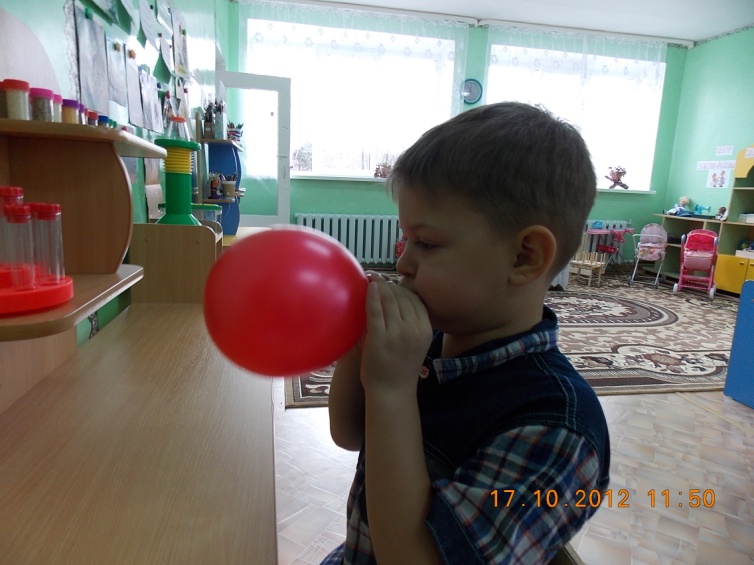 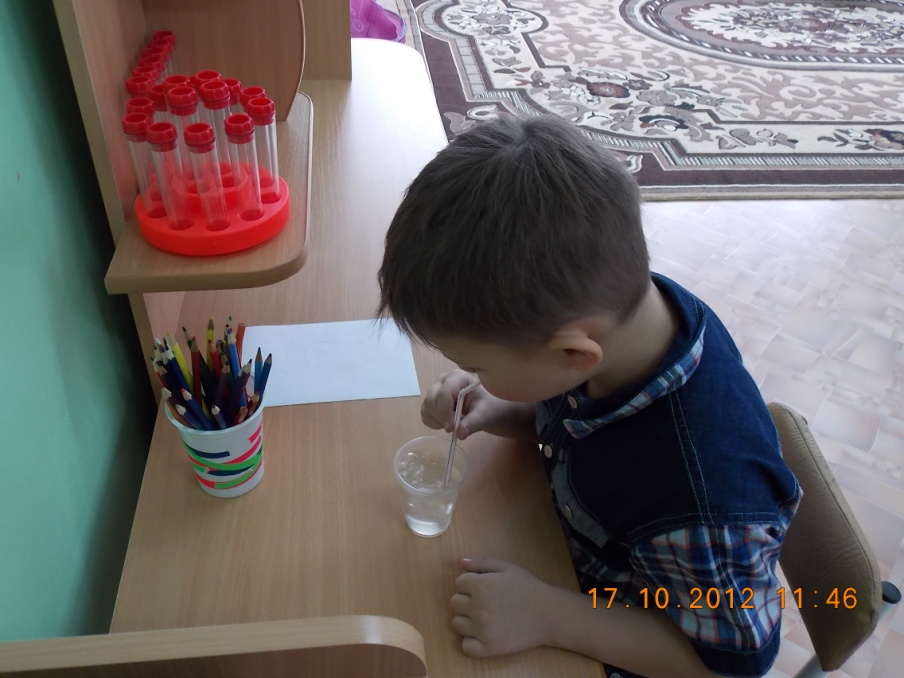 2 этап: 
Расширение кругозора дошкольников и 
воспитание познавательного интереса
Чтение  
познавательной 
литературы
Экскурсии
Наблюдения
Тематические 
выставки
Целевые 
прогулки
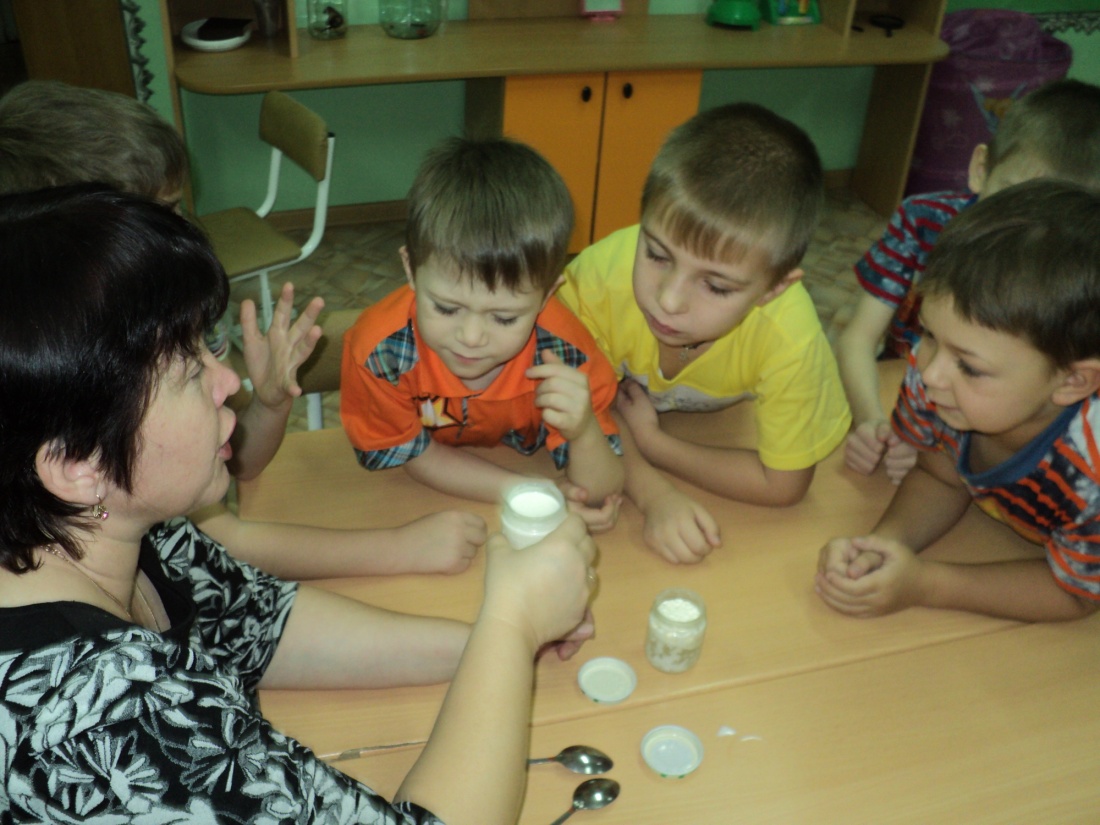 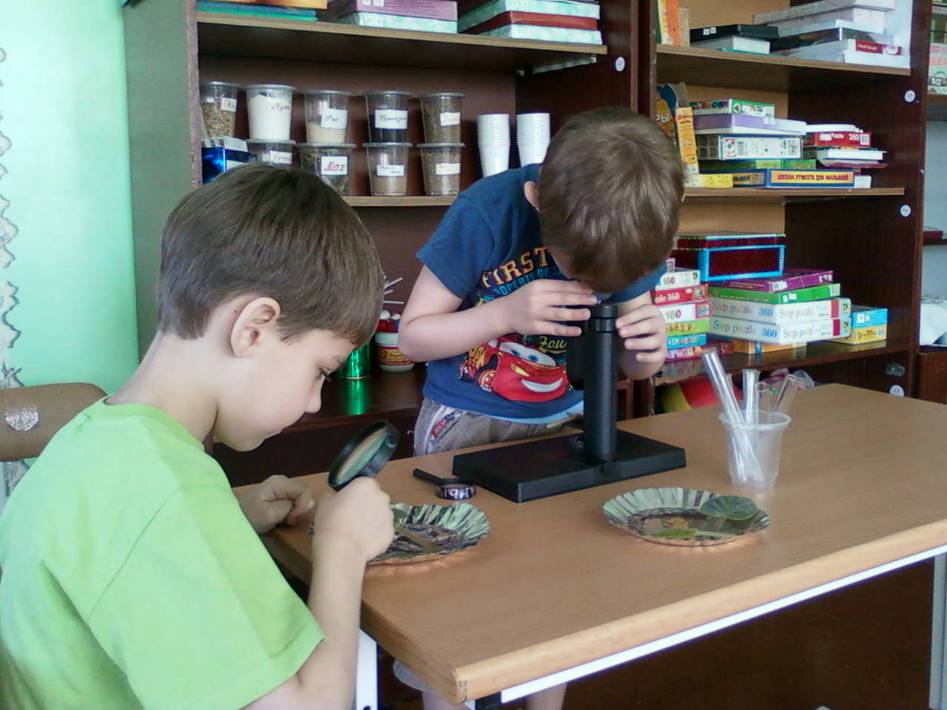 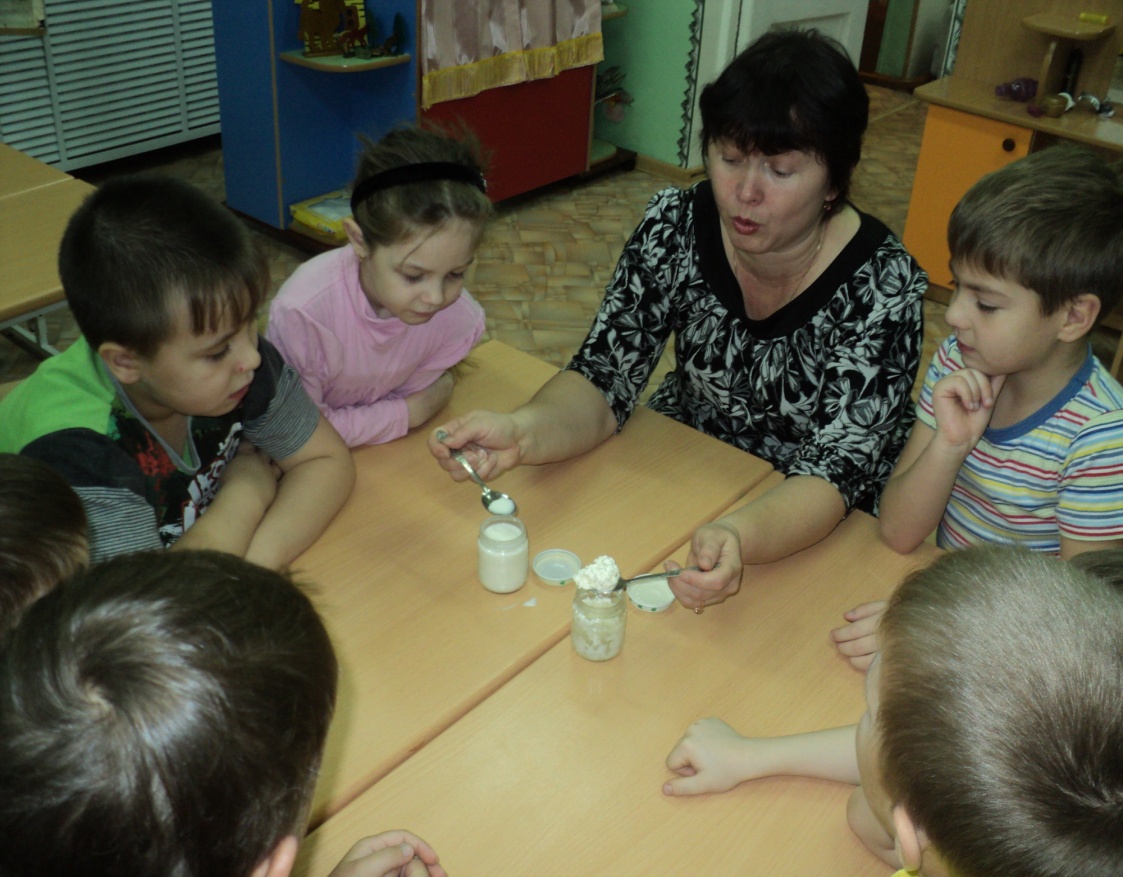 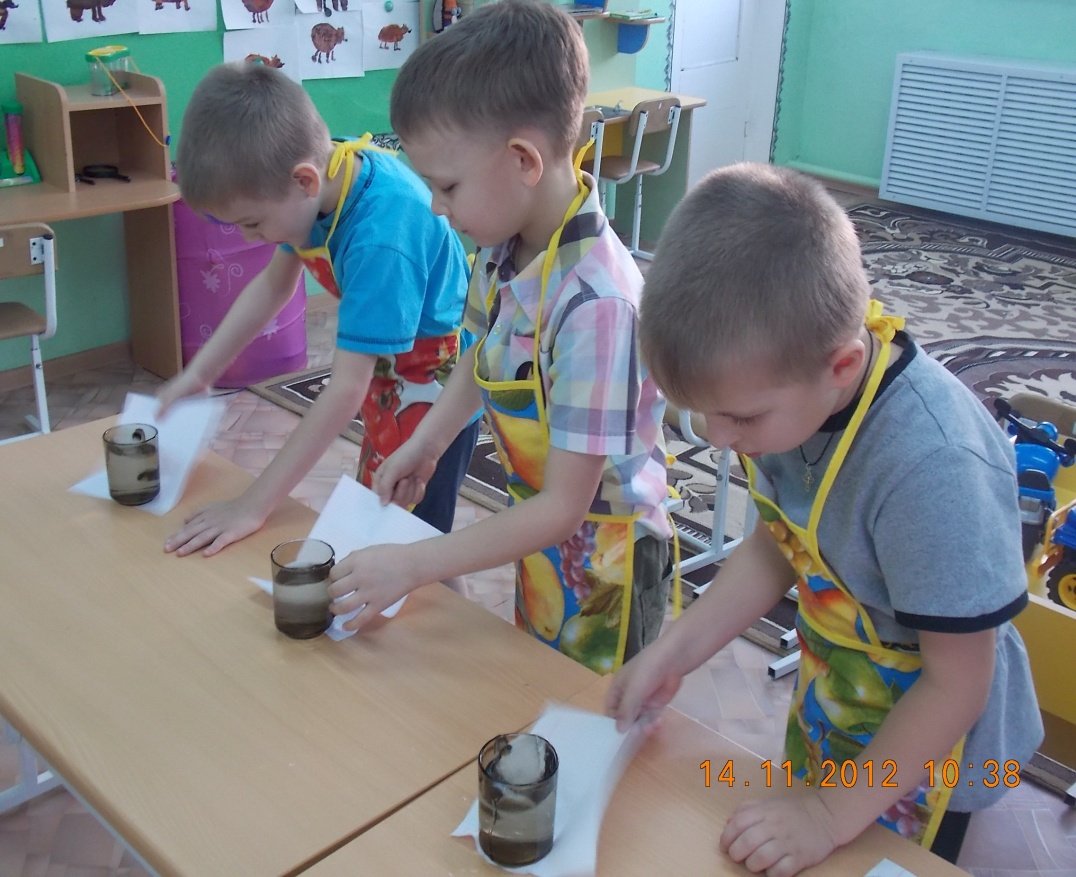 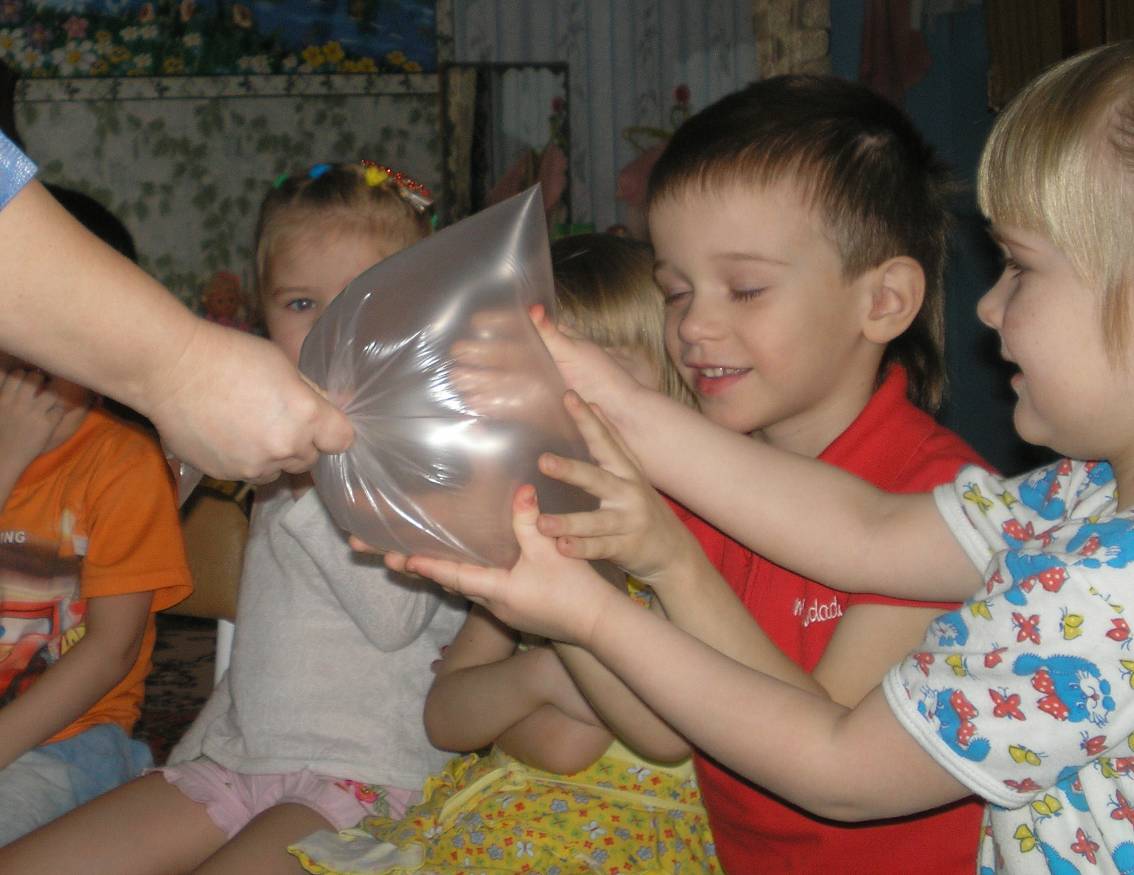 3 этап: 
Обучение приемам экспериментальной деятельности
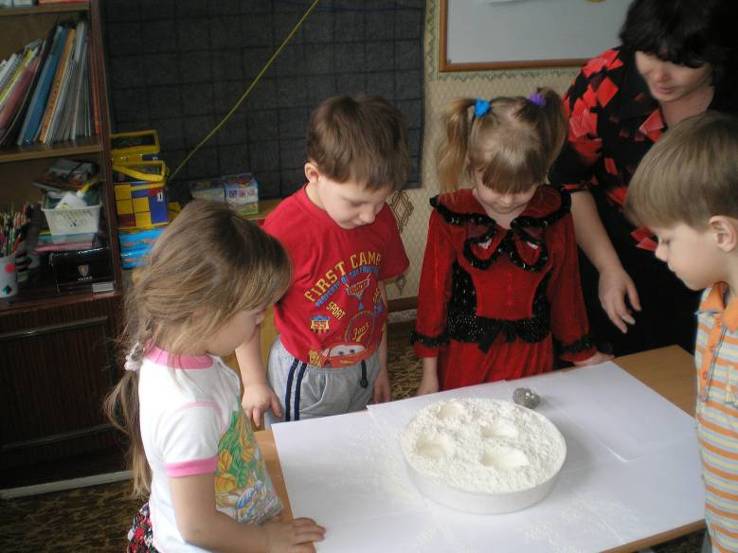 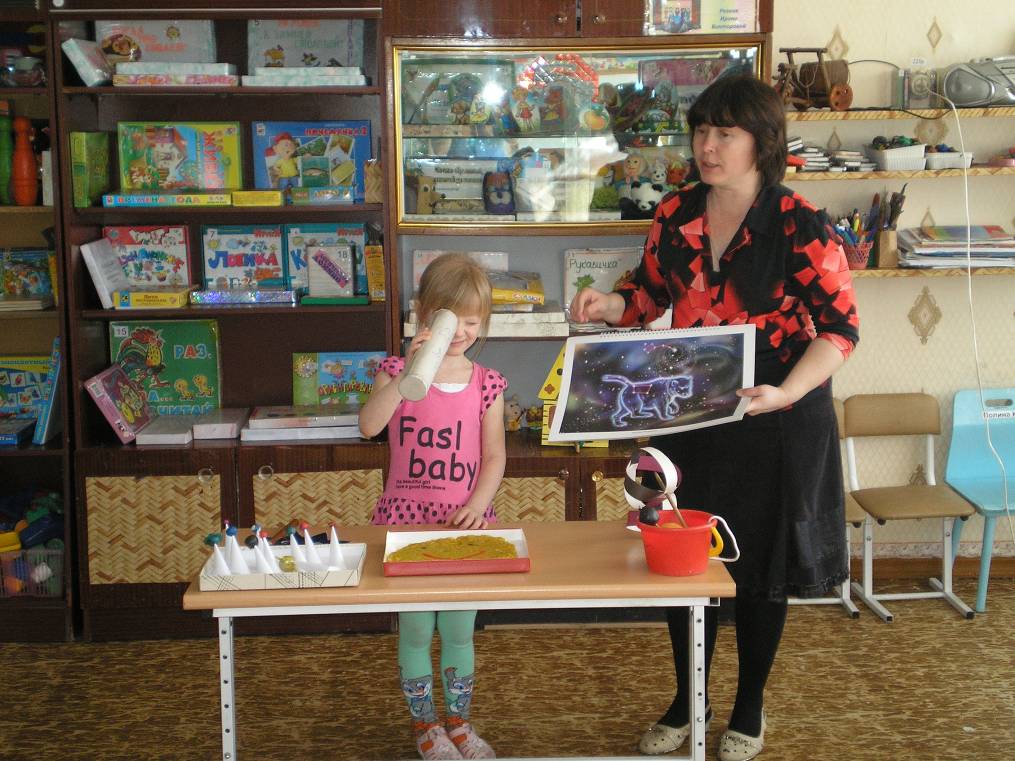 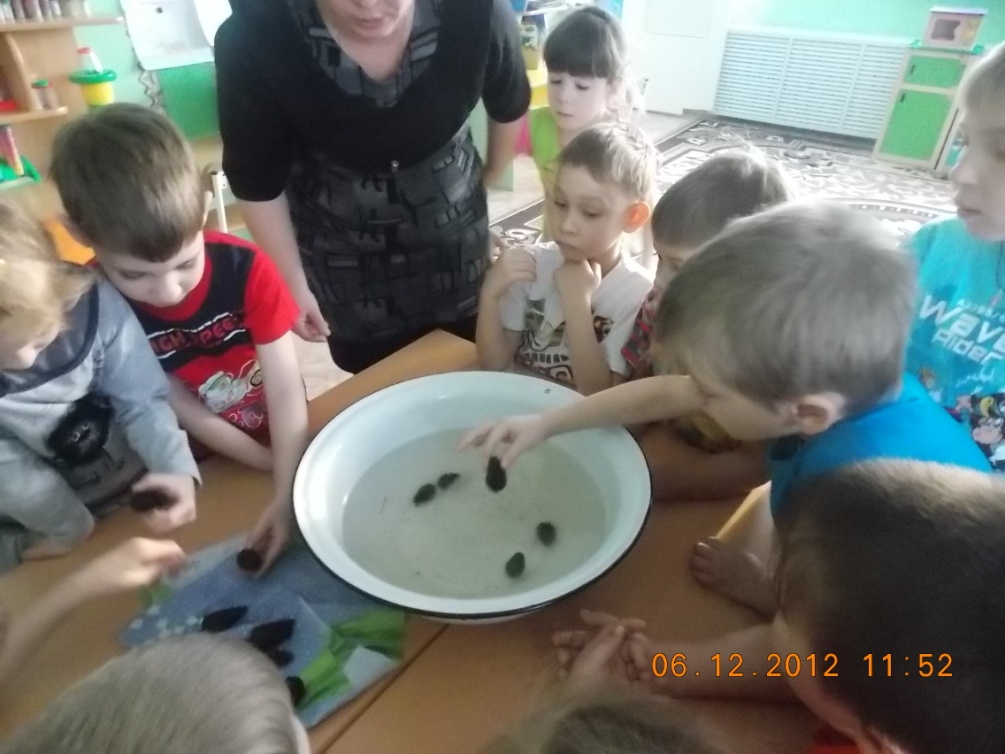 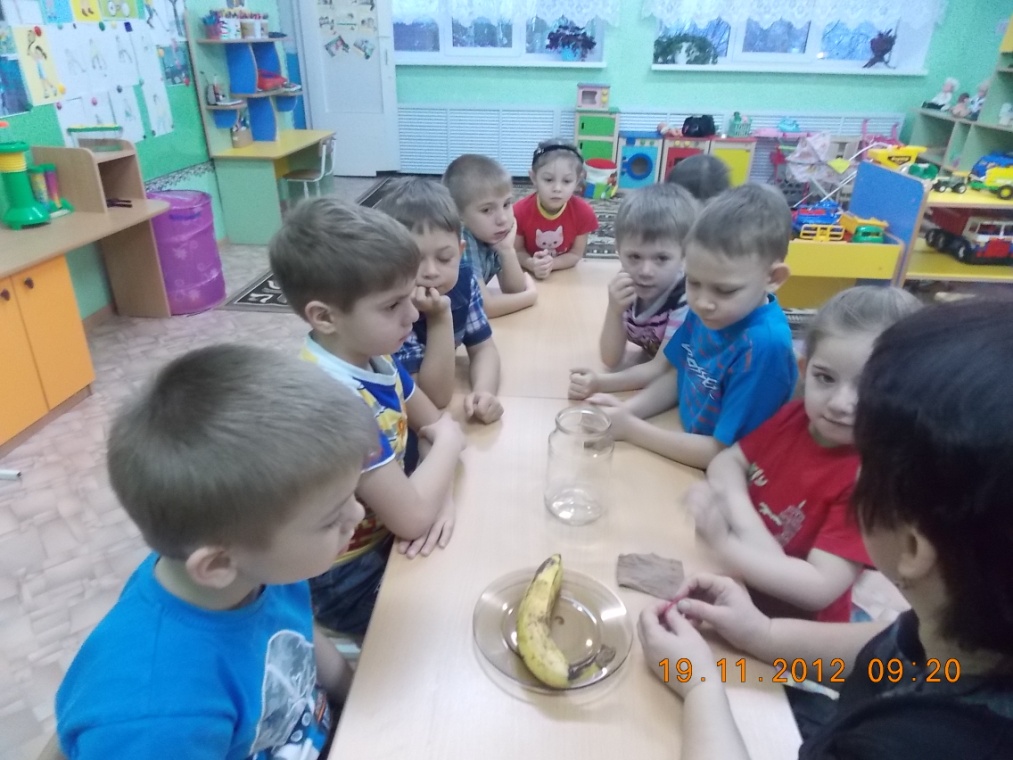 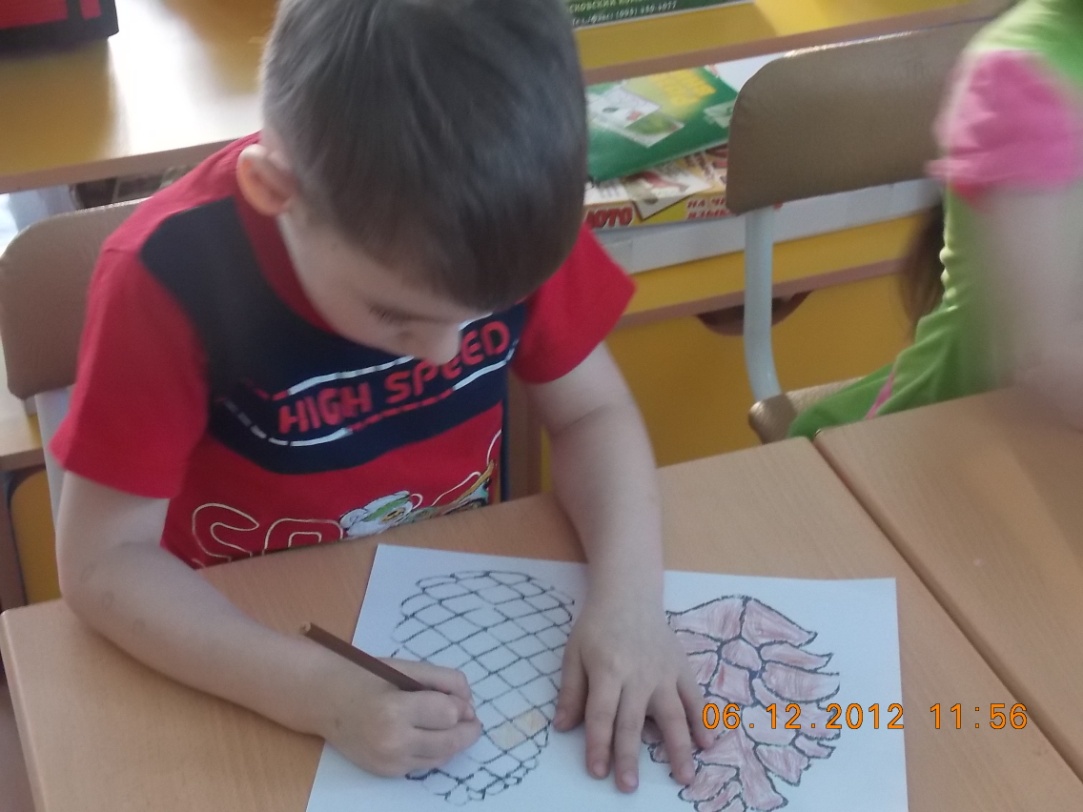 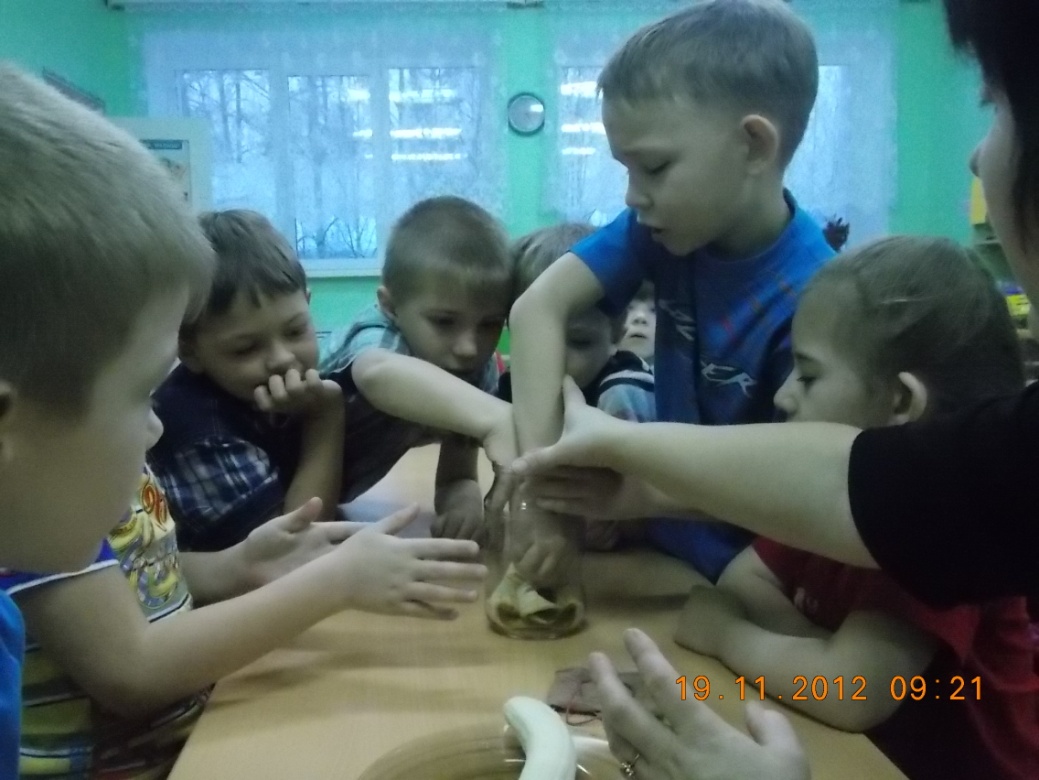 4 этап: Развитие познавательной активности и самостоятельности дошкольников.
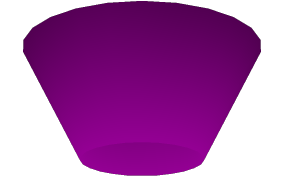 Дети умеют:
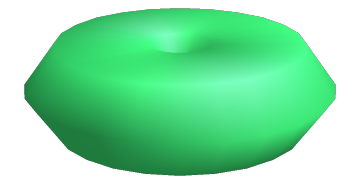 Делать выводы.
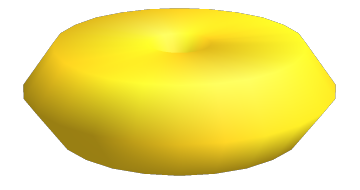 Проводить самостоятельное исследование
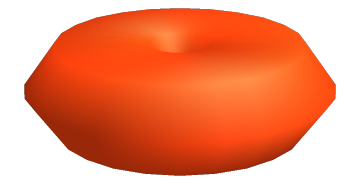 Выдвигать гипотезы
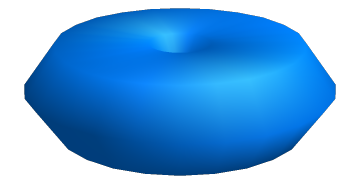 Ставить цель
Промежуточные результаты освоения детьми ООП ДО «Мир детства»
Интегративное качество «Любознательный, активный»
Промежуточные результаты освоения детьми ООП ДО «Мир детства»
Интегративное качество «Способный решать интеллектуальные и личностные задачи (проблемы), адекватные возрасту»
Промежуточные результаты освоения детьми ООП ДО «Мир детства»
Интегративное качество «Овладевший универсальными предпосылками учебной деятельности»
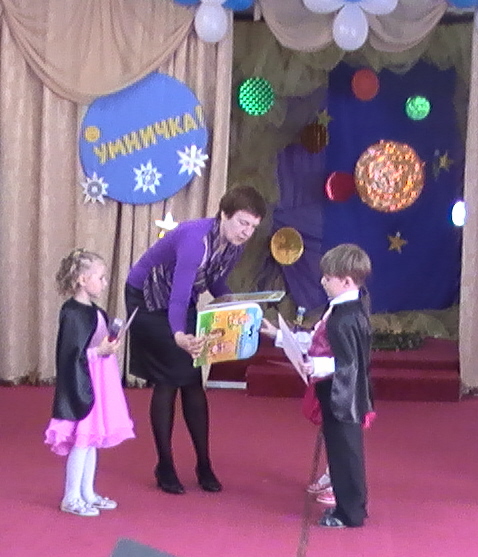 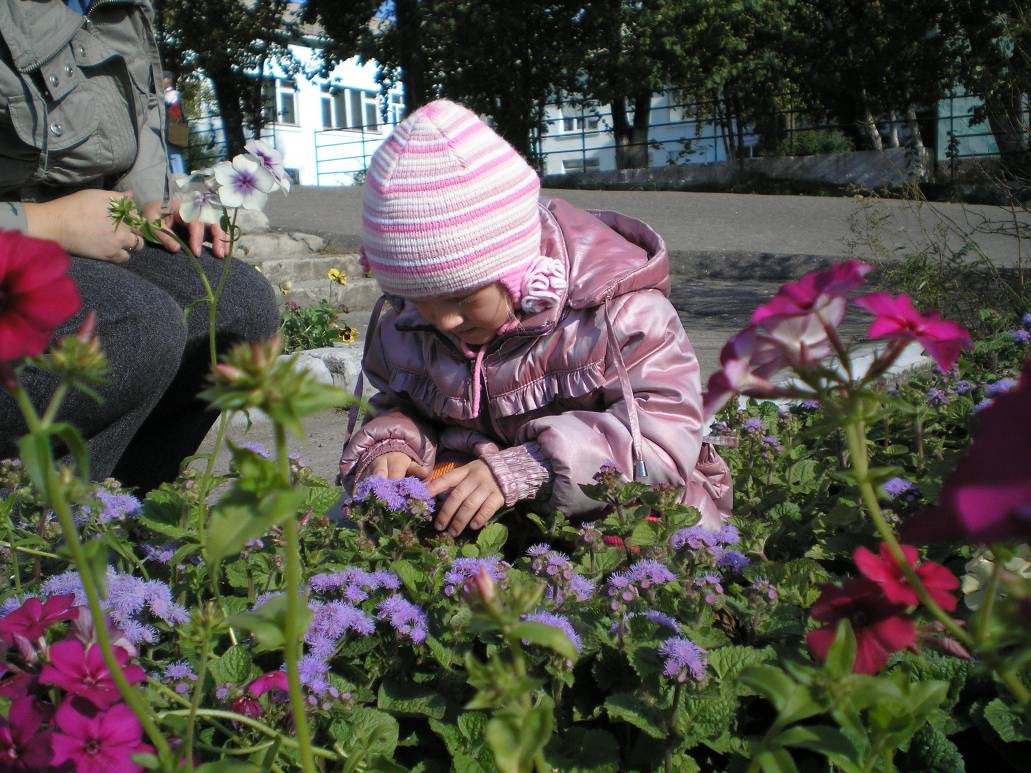 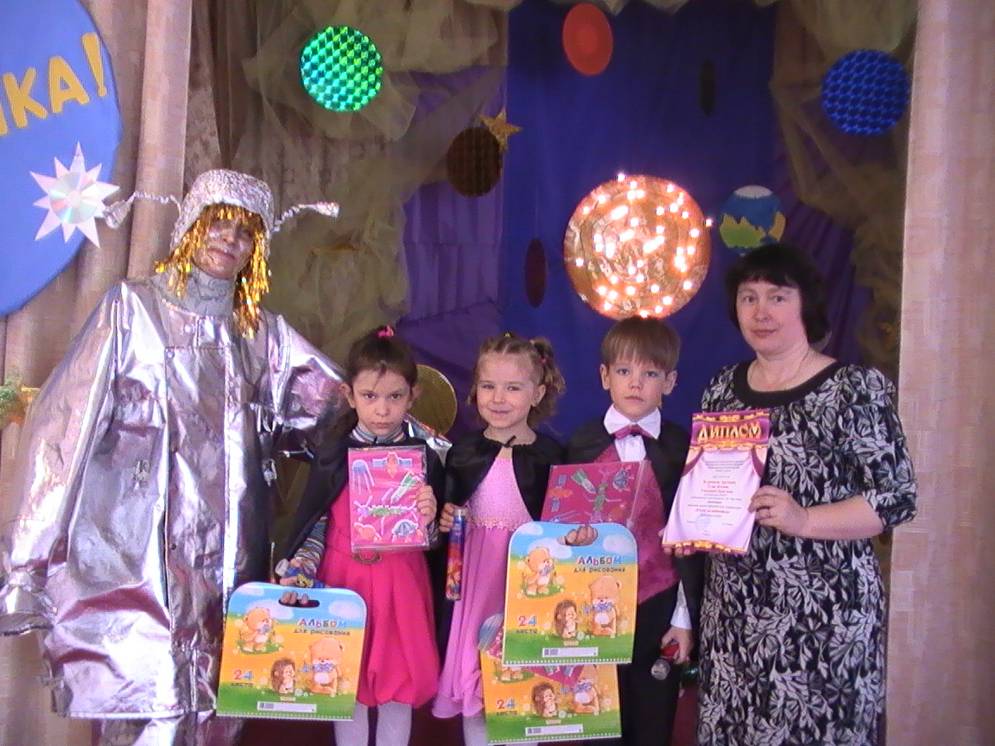 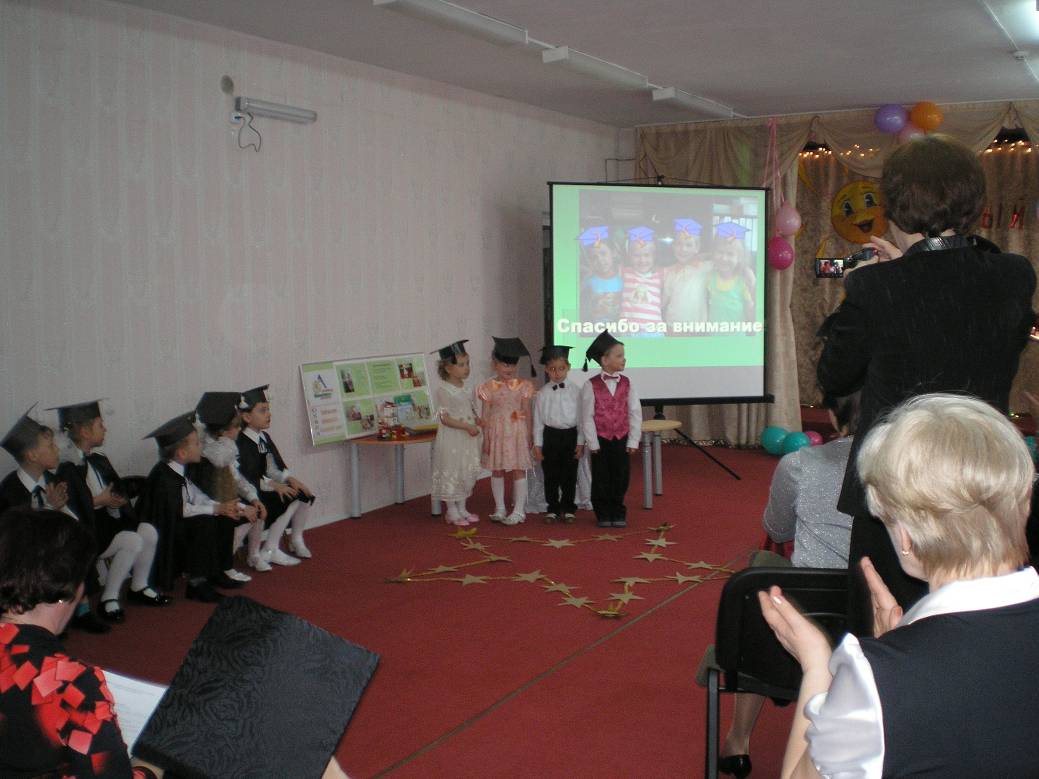 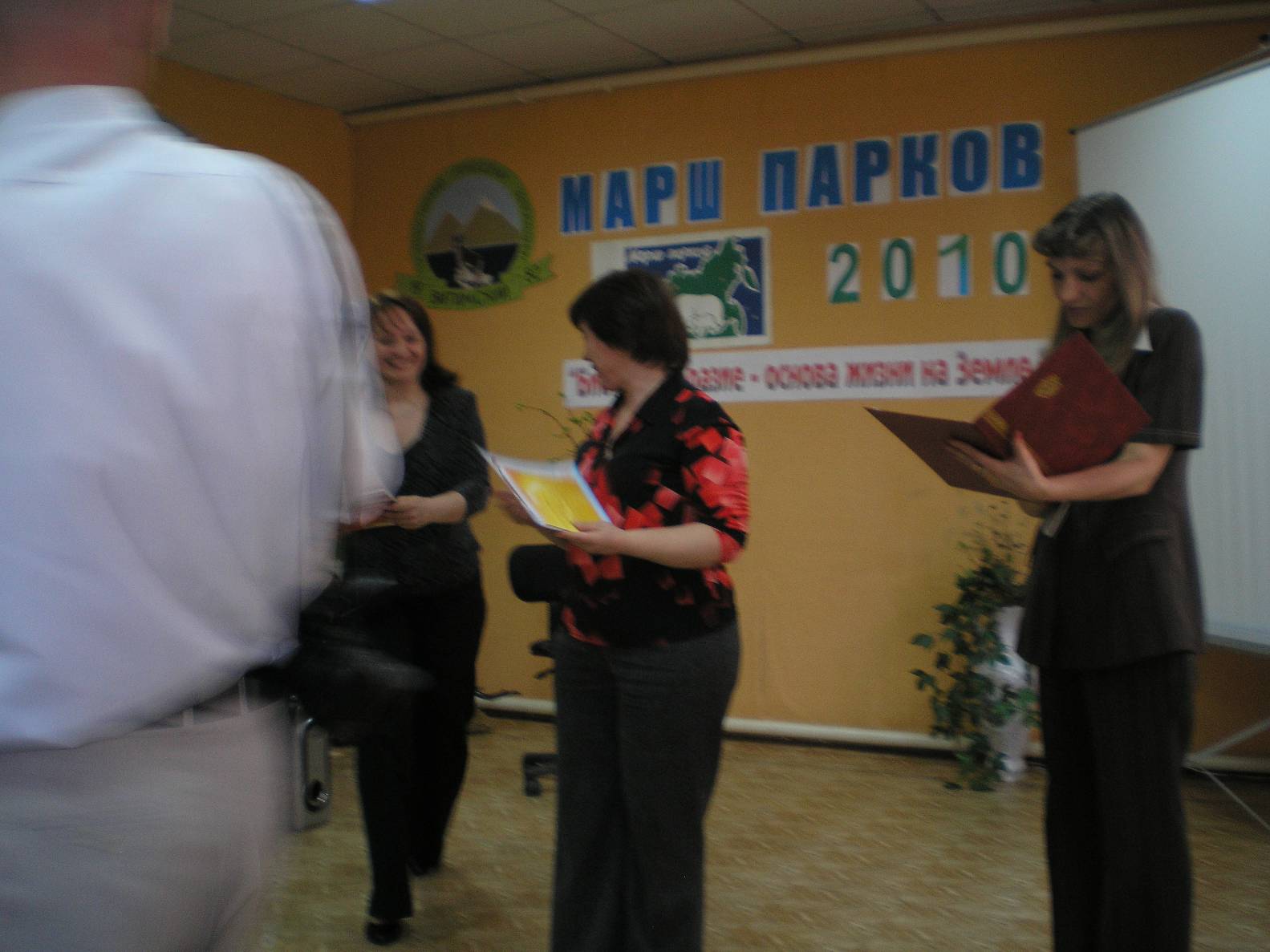 Безопасность
Художественное творчество
Познание
(экспериментальная 
деятельность)
Здоровье
Коммуникация
Социализация
« Люди, научившиеся наблюдениям и опытам, приобретают способность сами ставить вопросы и получать на них ответы, оказываясь на более высоком умственном и нравственном уровне в сравнении с тем, кто такой школы не прошёл».
Е.И.Тимирязева
Спасибо за внимание!
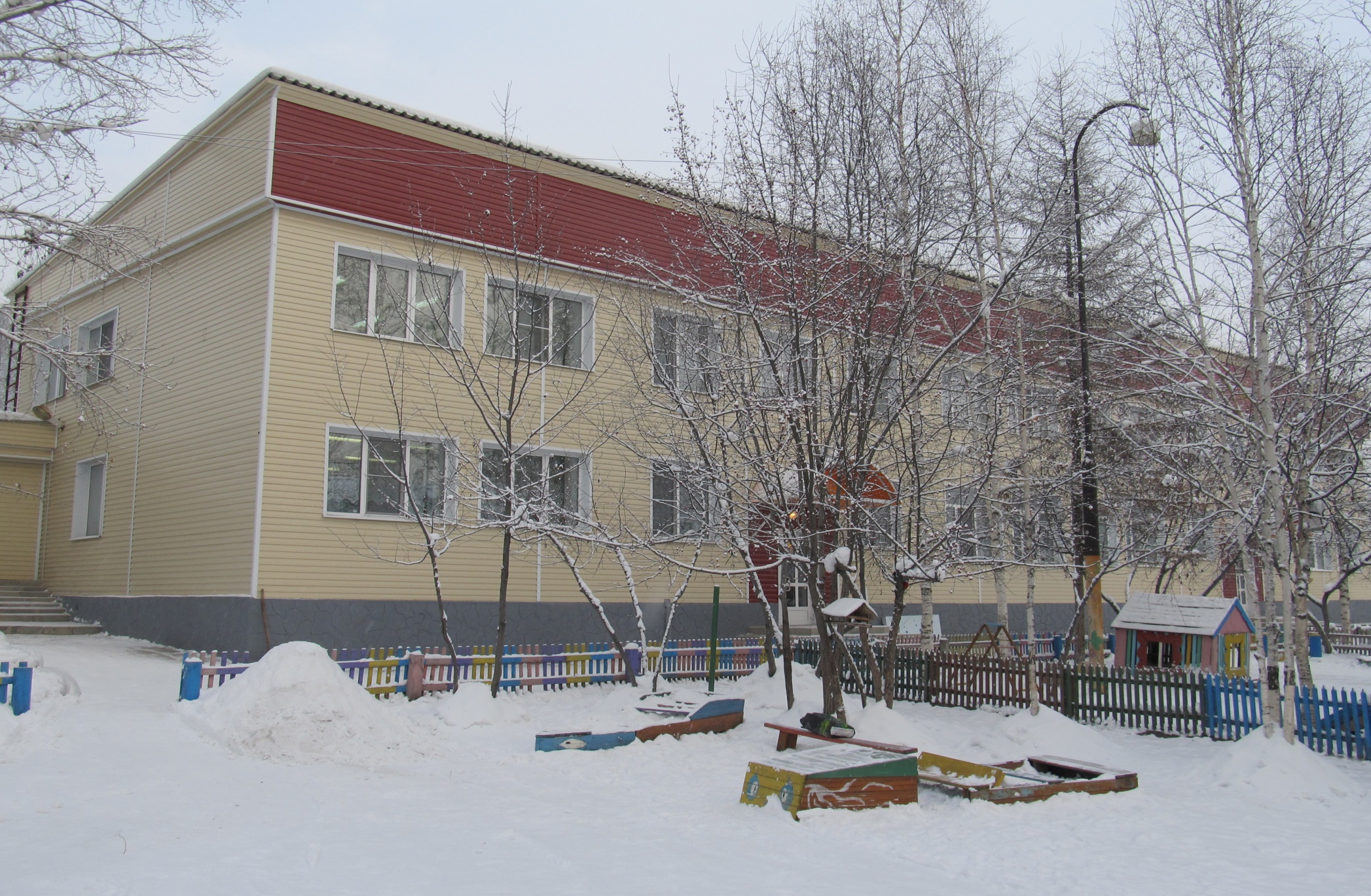